Real.PPT FREE TEMPLATE #63
https://pptfree.wonjc.com
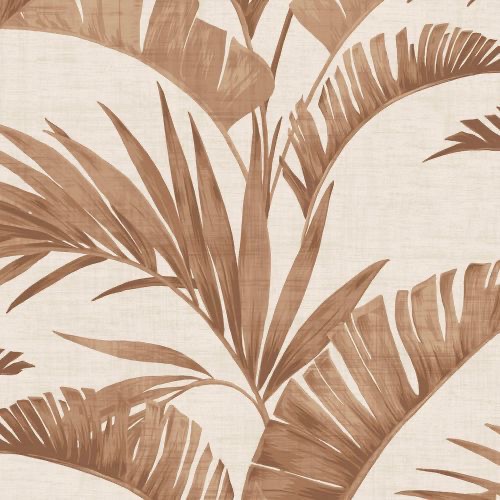 There isn’t a stronger connection between people than storytelling
It is a new day, fresh start, fresh energy, new opportunities. Get your mind right, be thankful, be positive and start your day right.
This is my life, my story, my book. I will no longer let anyone else write; Nor will I apologize for the edits I make.
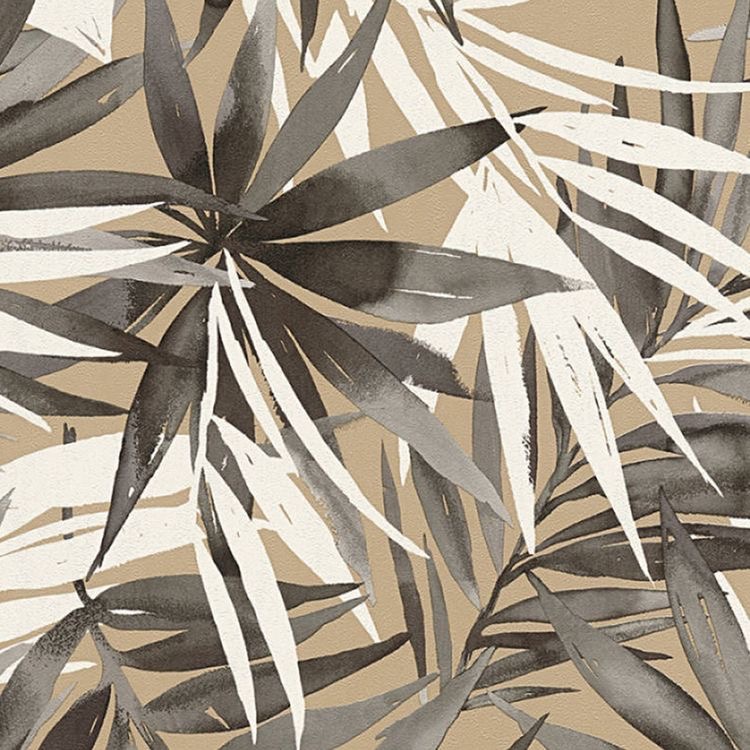 Trying harder makes the resistance more.
The secret of getting ahead is getting started. The secret of getting started is breaking your complex overwhelming tasks into small manageable tasks, and then starting on the first one.
The secret of getting ahead is getting started.
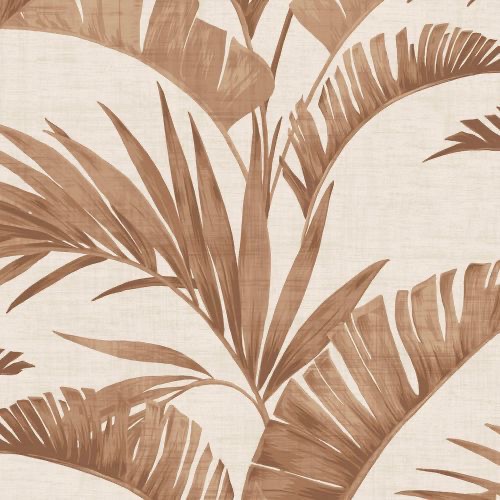 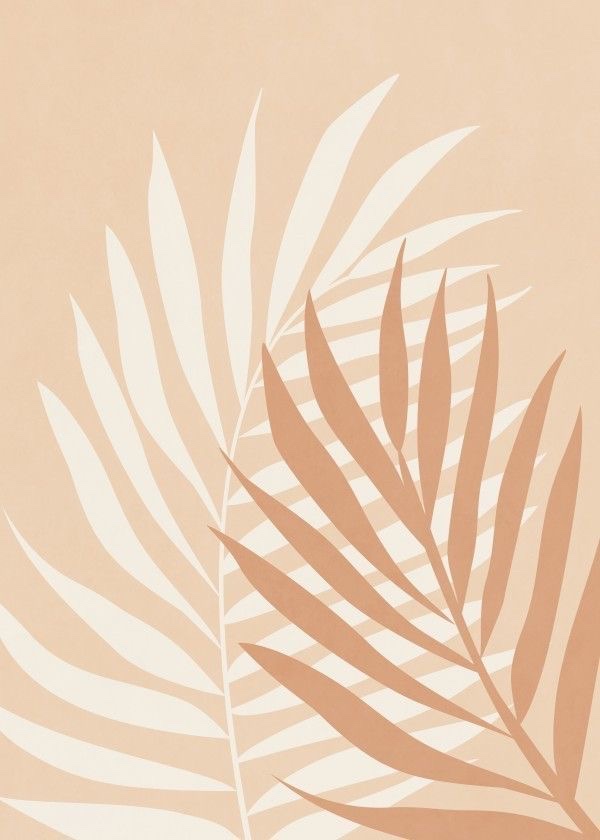 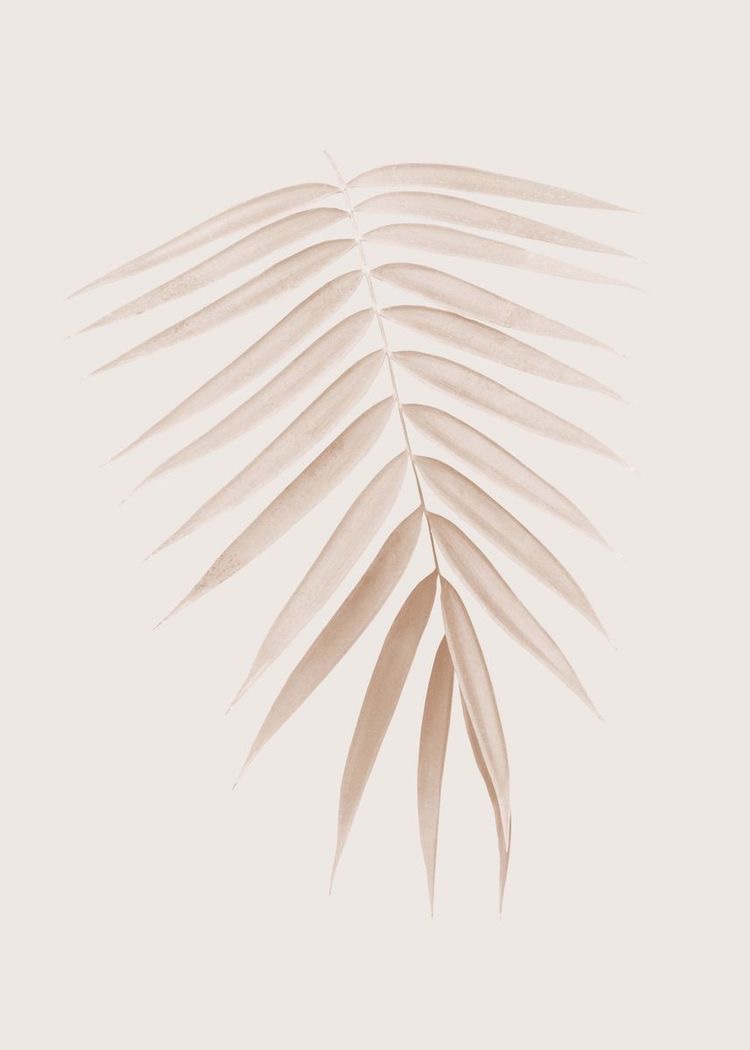 1
2
3
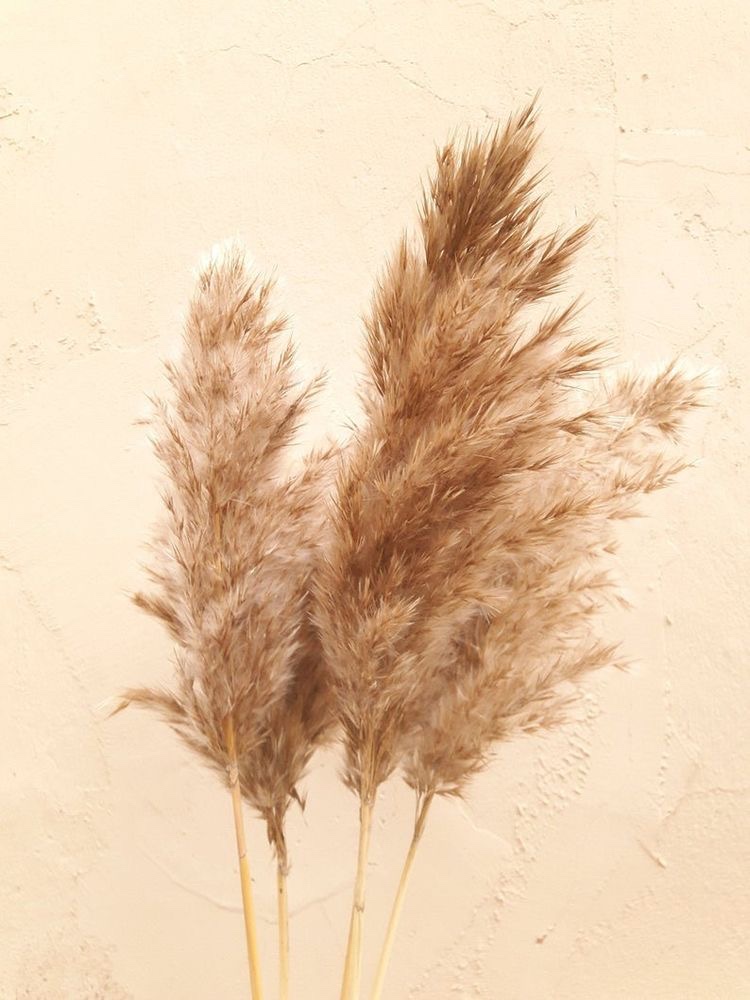 Everything is temporary.
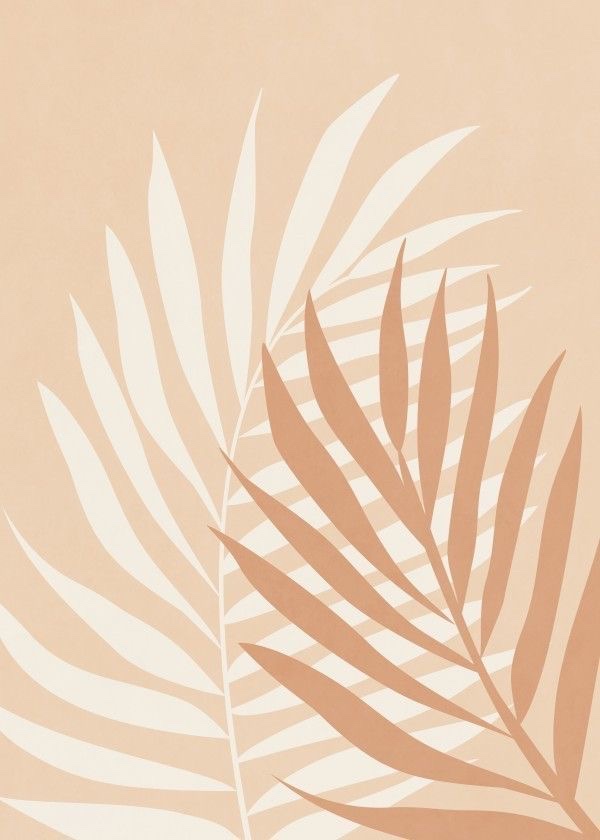 Everything you want is coming. Relax and let the universe pick the timing and the way. You just need to trust that what you want is coming and watch how fast it comes.
Trying harder makes the resistance more. It’s letting go of the oars that makes it less. It’s trusting the process. It’s trusting the stream. It’s trusting that you have an inner being that is calling you toward it.
New opportunities.
The person who makes a success of living is the one who see his goal steadily and aims for it unswervingly. That is dedication.
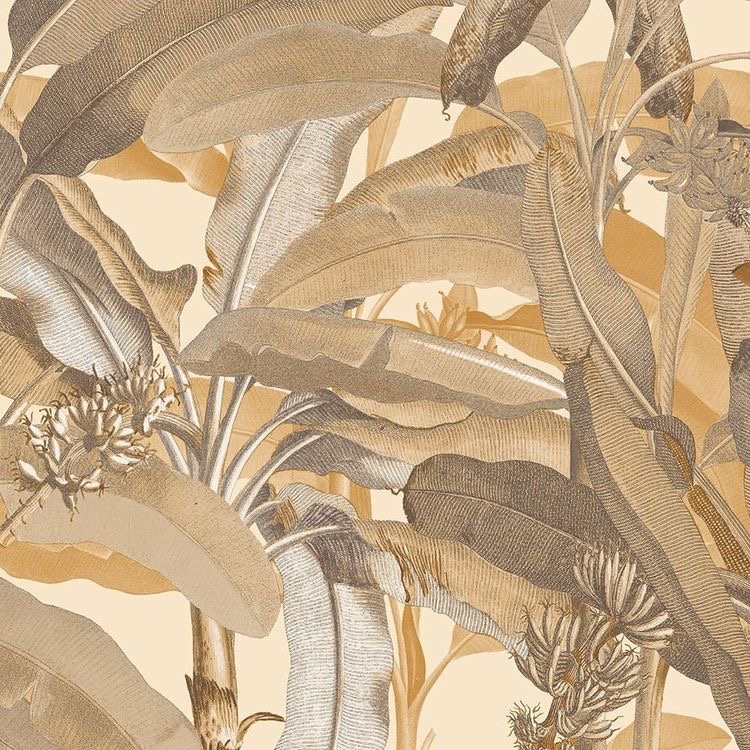 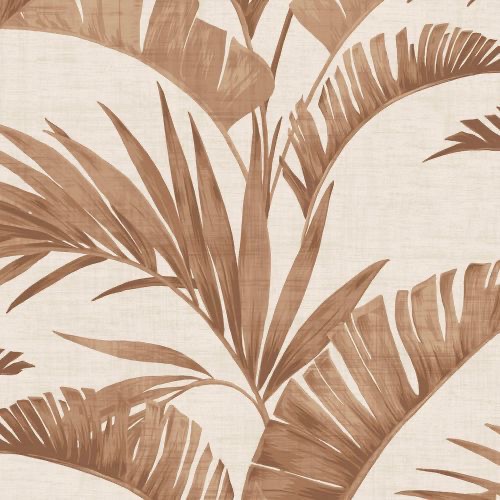 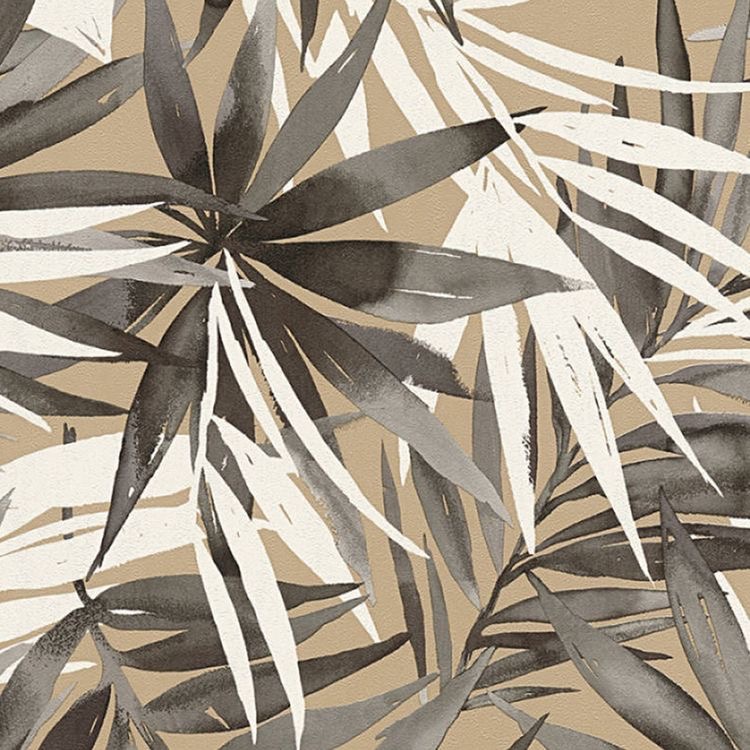 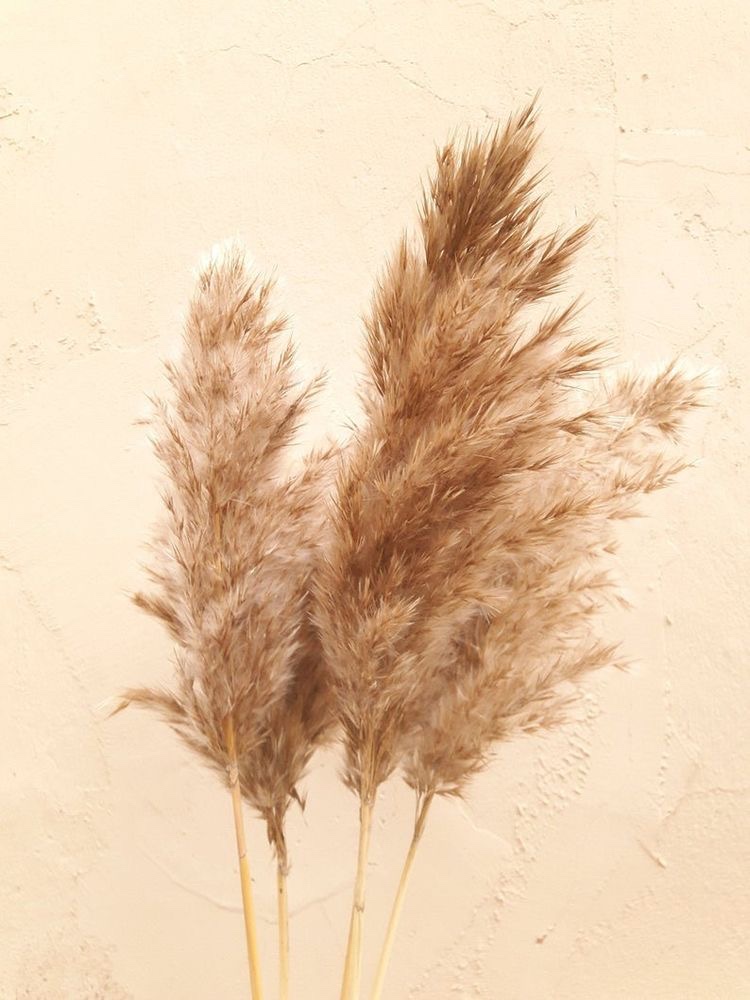 The pain you feel today is the strength you feel tomorrow.
For every challenge encountered there is an opportunity for growth.
The person who makes a success of living is the one who see his goal steadily and aims for it unswervingly.
THANK YOU 